Общеразвивающие упражнения (ОРУ)  и структура занятия по гимнастике
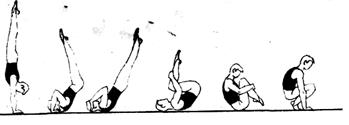 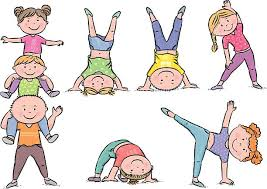 ОРУ – это движения телом и его отдельными частями (руками, ногами), выполняемые с различной скоростью и амплитудой, с максимальным и умеренным мышечным напряжением. Цель – развитие и укрепление двигательного аппарата, ССС, дыхательной системы, нервной системы и всего организма занимающегося.Благодаря своей доступности эти упражнения составляют основное содержание занятий физической культурой.
Характерные особенности ОРУ:1. Простота и доступность.2. Воздействие на отдельные части тела и группы мышц.3. Легко регулировать физическую нагрузку.*Нагрузка изменяется в зависимости от интенсивности мышечных напряжений, с которой выполняются упражнения.*Нагрузка зависит от способа проведения упражнений (раздельный, поточный).
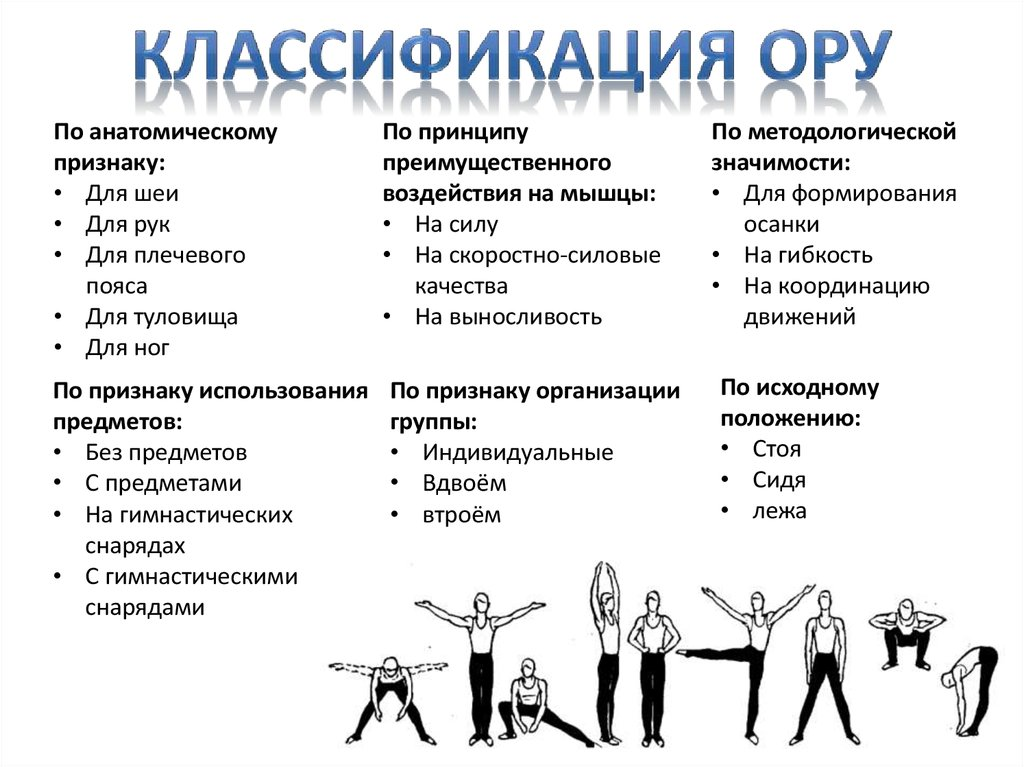 Упражнения для мышц рук и плечевого пояса
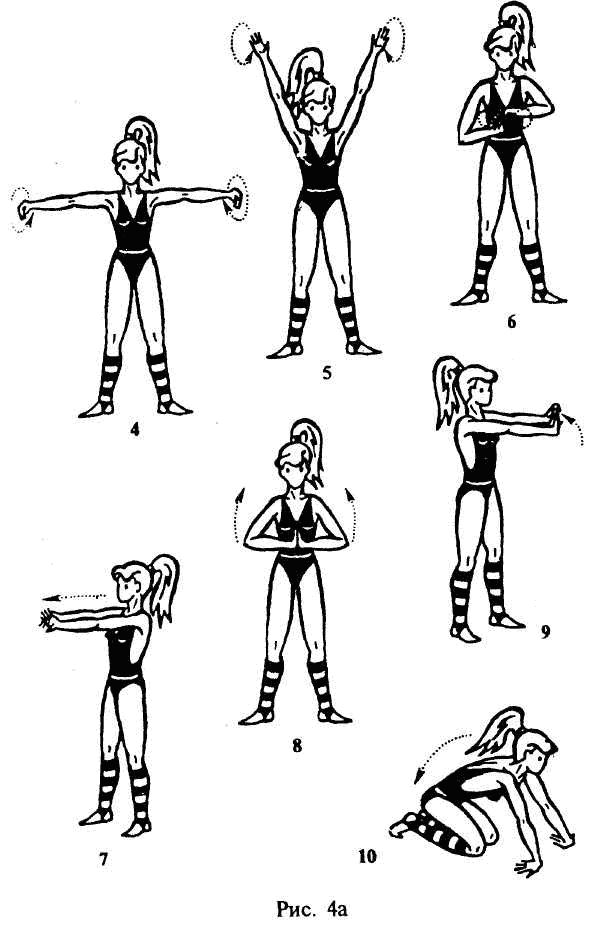 Поднимание и опускание рук
Сгибание и разгибание рук
Повороты рук
Круговые движения рук
Взмахи рук и рывковые движения
Статические упражнения
Упражнения в расслаблении 
            мышц рук и плечевого пояса
Упражнения для мышц ног
Поднимание и опускание ноги
Приседания
Повороты ноги наружу и внутрь
Круговые движения стопой внутрь и наружу
Махи ногами и др.
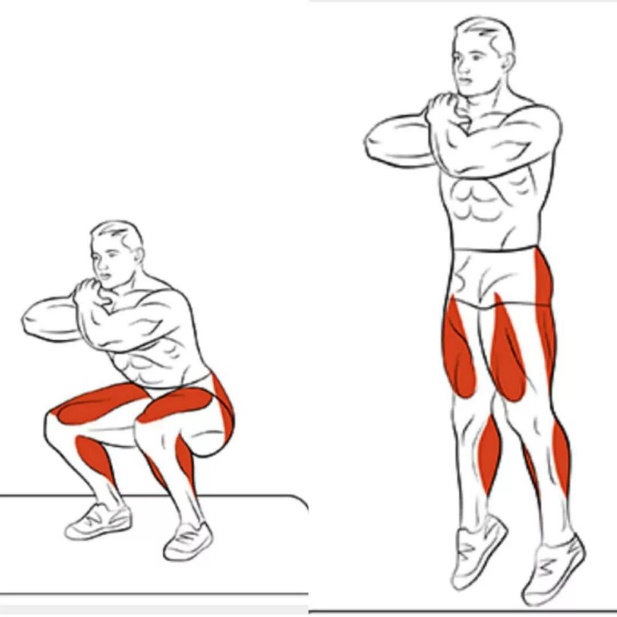 Упражнения для мышц туловища и шеи
Наклоны головы и туловища вперед, назад, в стороны
Повороты головы и туловища
Наклоны головы и туловища
Вращения головой и туловищем
Сгибание и выпрямление туловища в упоре лежа
Упражнения в статическом положении
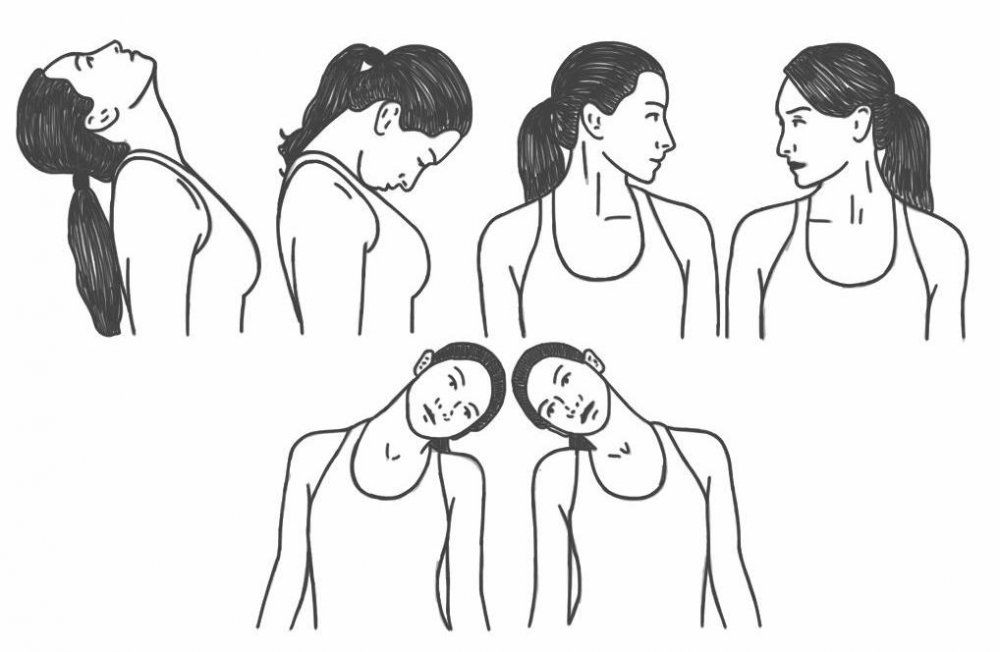 Упражнения для мышц всего тела
Движения руками с одновременным наклоном туловища вперед (назад) и выпадом вперед
Поднимание рук вперед с приседанием
Круговое движение туловищем с подниманием рук вверх и др.
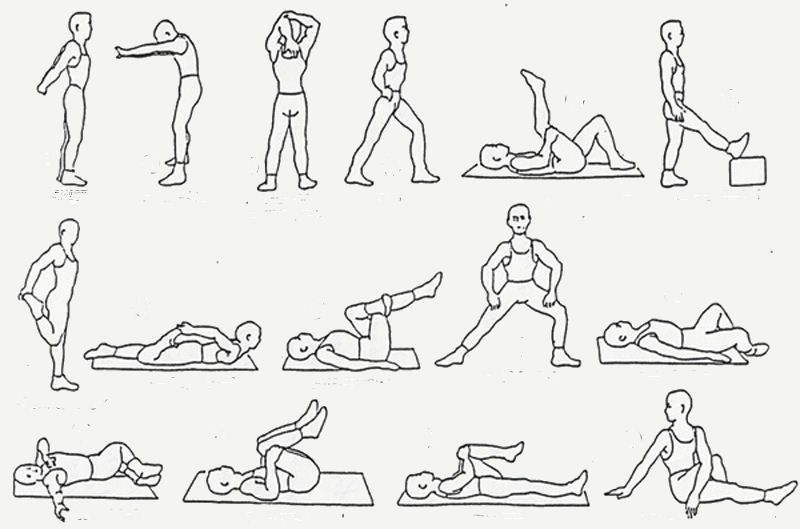 В зависимости от методической направленности ОРУ подразделяются на упражнения, способствующие развитию физических качеств:
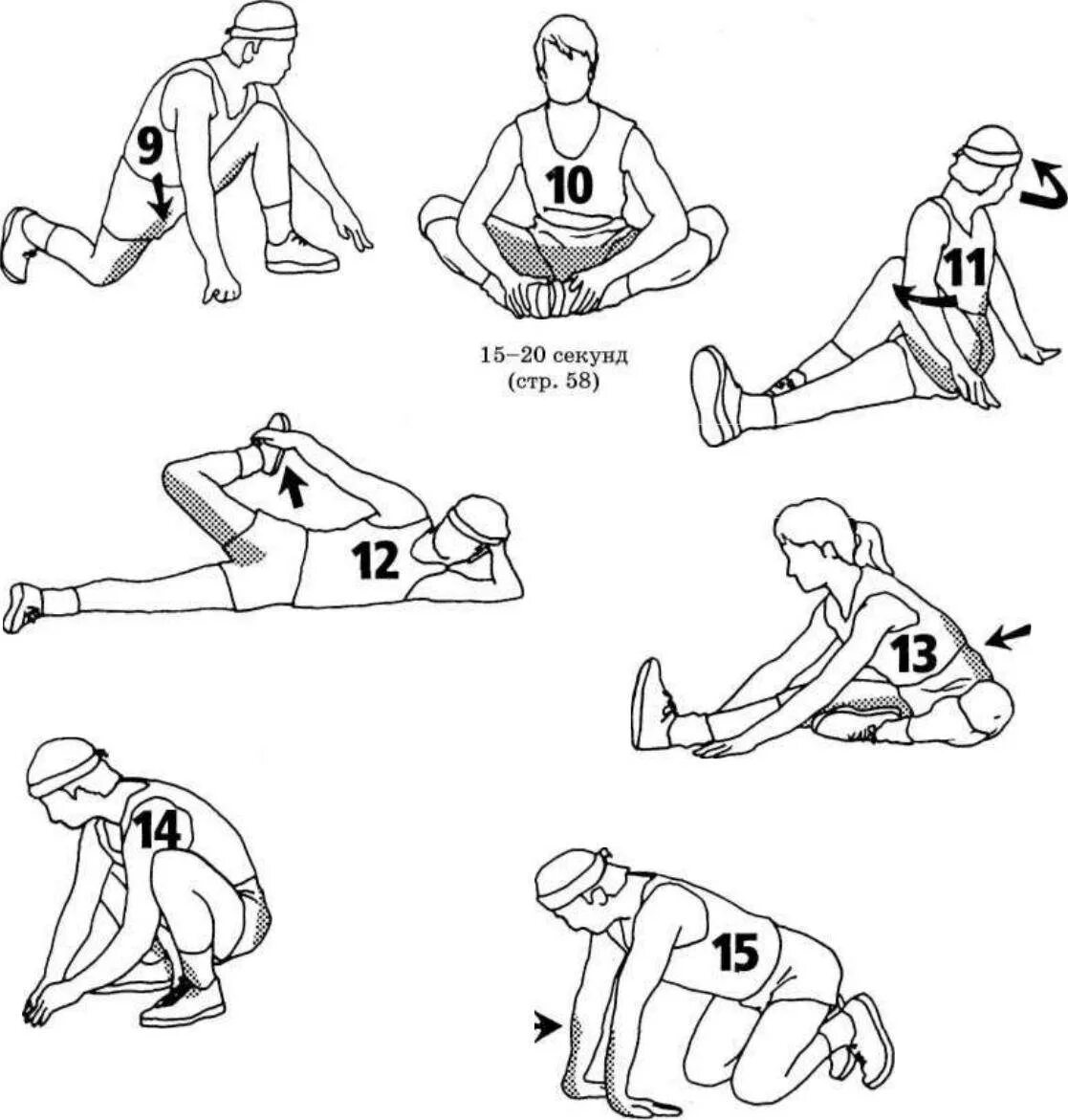 Гибкости
Силы
Быстроты
Координации
Выносливости
Методы развития физических качеств
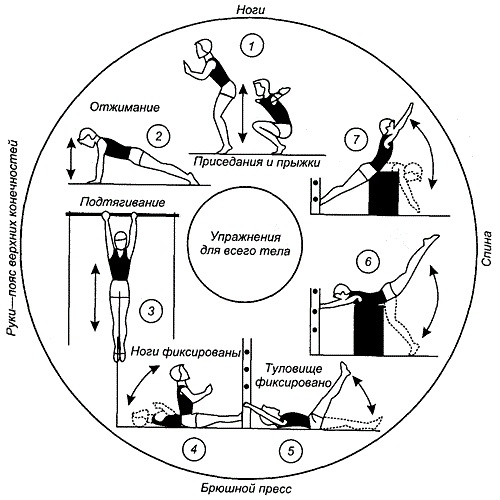 Метод многократных повторений.
Метод больших усилий.
Метод с применением
изометрического режима работы.
Метод динамических усилий.
Комбинированный метод.
Повторный метод.
Круговая тренировка и др.
Структура занятия по гимнастике
Задачи урока подразделяются на:
ОБРАЗОВАТЕЛЬНЫЕ
ОЗДОРОВИТЕЛЬНЫЕ
ВОСПИТАТЕЛЬНЫЕ

В процессе занятия следует ставить не только общие, но и частные задачи к каждому упражнению.

Например, 
ОБЩАЯ ЗАДАЧА – развивать силу мышц рук и плечевого пояса.
ЧАСТНАЯ ЗАДАЧА – укрепить мышцы бицепца (см.рисунок на следующем слайде)
Для организации занятий гимнастикой (и физической культурой) требуется разработка плана-конспекта урока
Конспект урока по гимнастике – это документ, включающий в себя планирование урока, отражающий задачи (общие и частные), необходимый технический инвентарь, используемые в работе, распределение упражнений по частям занятия с учётом времени. Также в конспекте урока даются методические указания, приёмы обучения, воспитания и организации урока.
Спасибо за внимание!